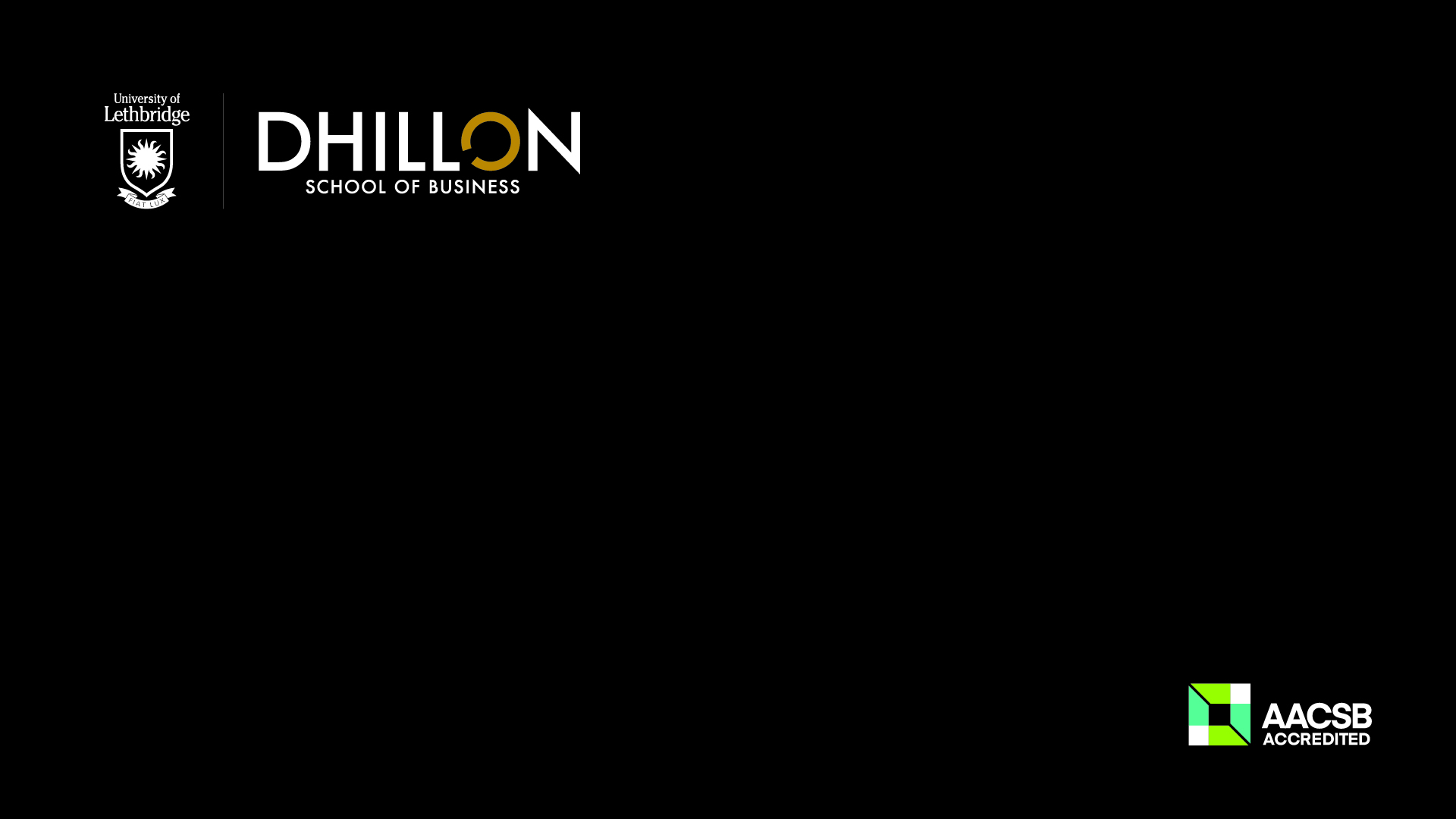 Health Services Management Program
Technology Services Intro
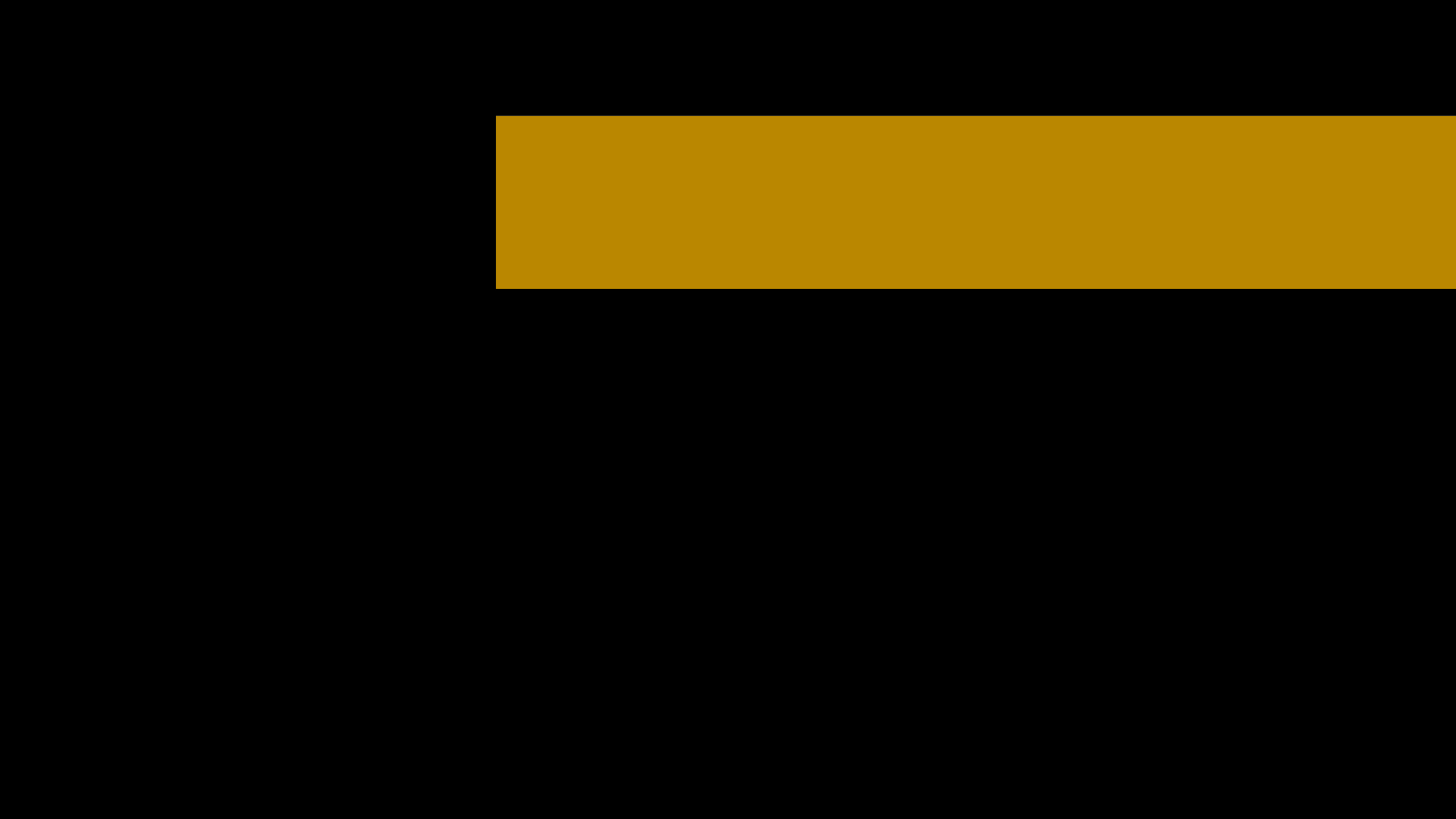 Technology Services
ITS Solutions Centre
	Phone: 403.329.2490
		Email: help@uleth.ca 
ServiceNow Portal: https://uleth.service-now.com/sp
			Monday – Friday | 8:30am-5pm
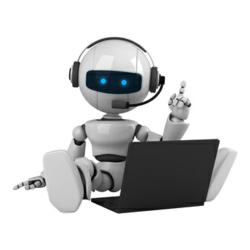 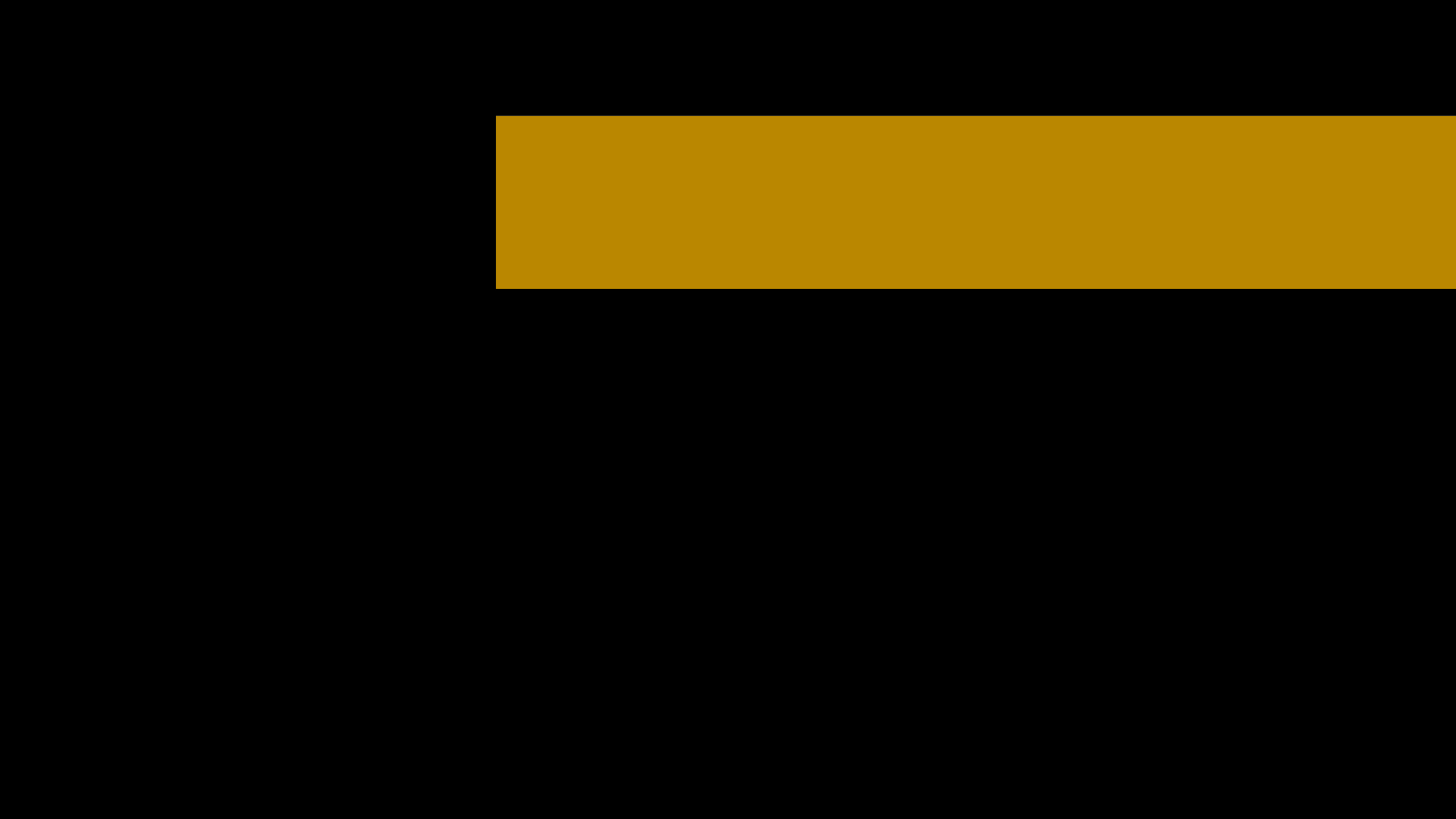 Technology Services
Sean Good 
	Phone: 403.332.4696
		Email: sean.good@uleth.ca
			Monday – Friday | 10am-6pm

University of Lethbridge – Calgary Campus
		South Building – S6032
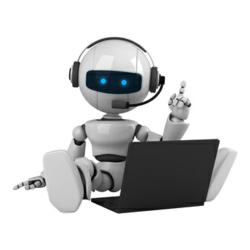 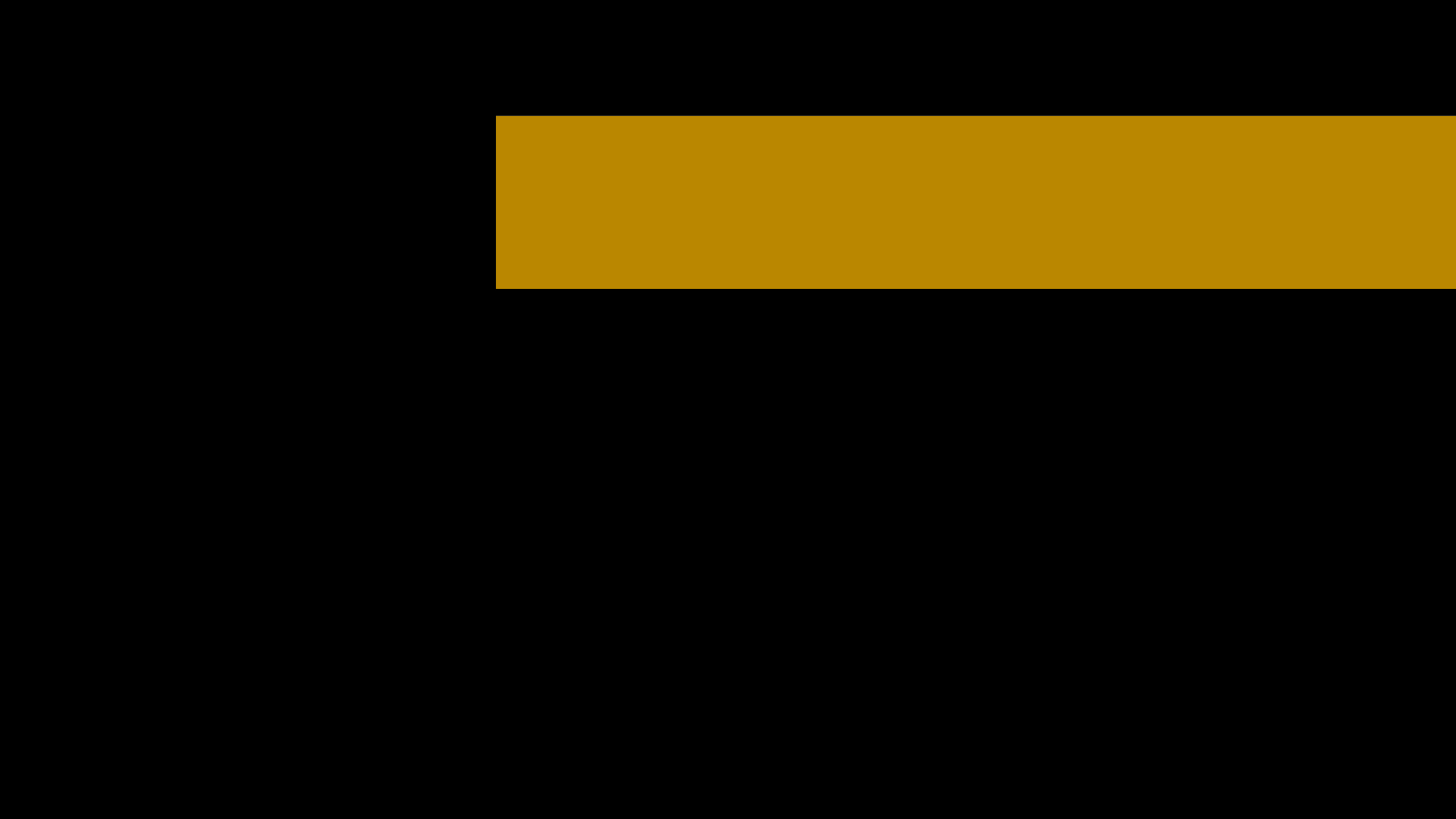 Passwords
Password Change Form
https://www.uleth.ca/webtools/account_tools/pswdchng

Must be at least (8) characters long
At least (1) capital letter
At least (1) lower case letter
At least (1) number

Examples:  Summer2014,   Teacher69!,  M@nagement5
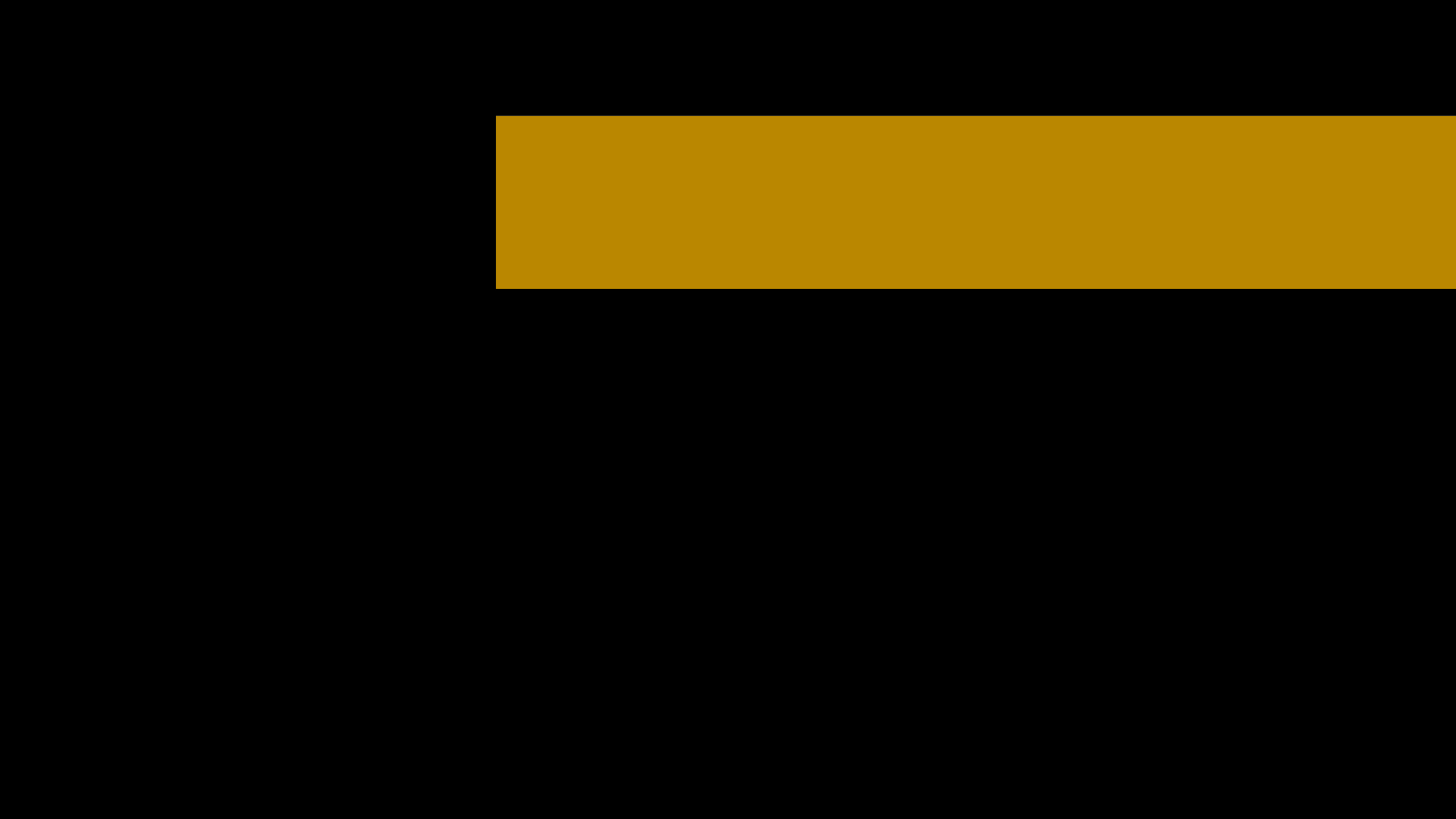 Wireless Access
WiFi Signal “Eduroam” to access UofL resources.
More Secure
Faster
Login using your FULL email address
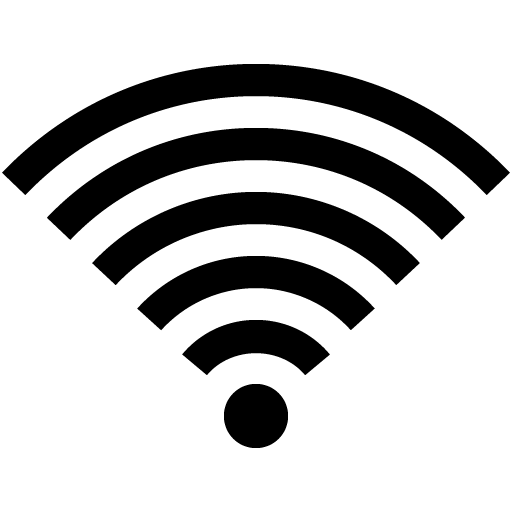 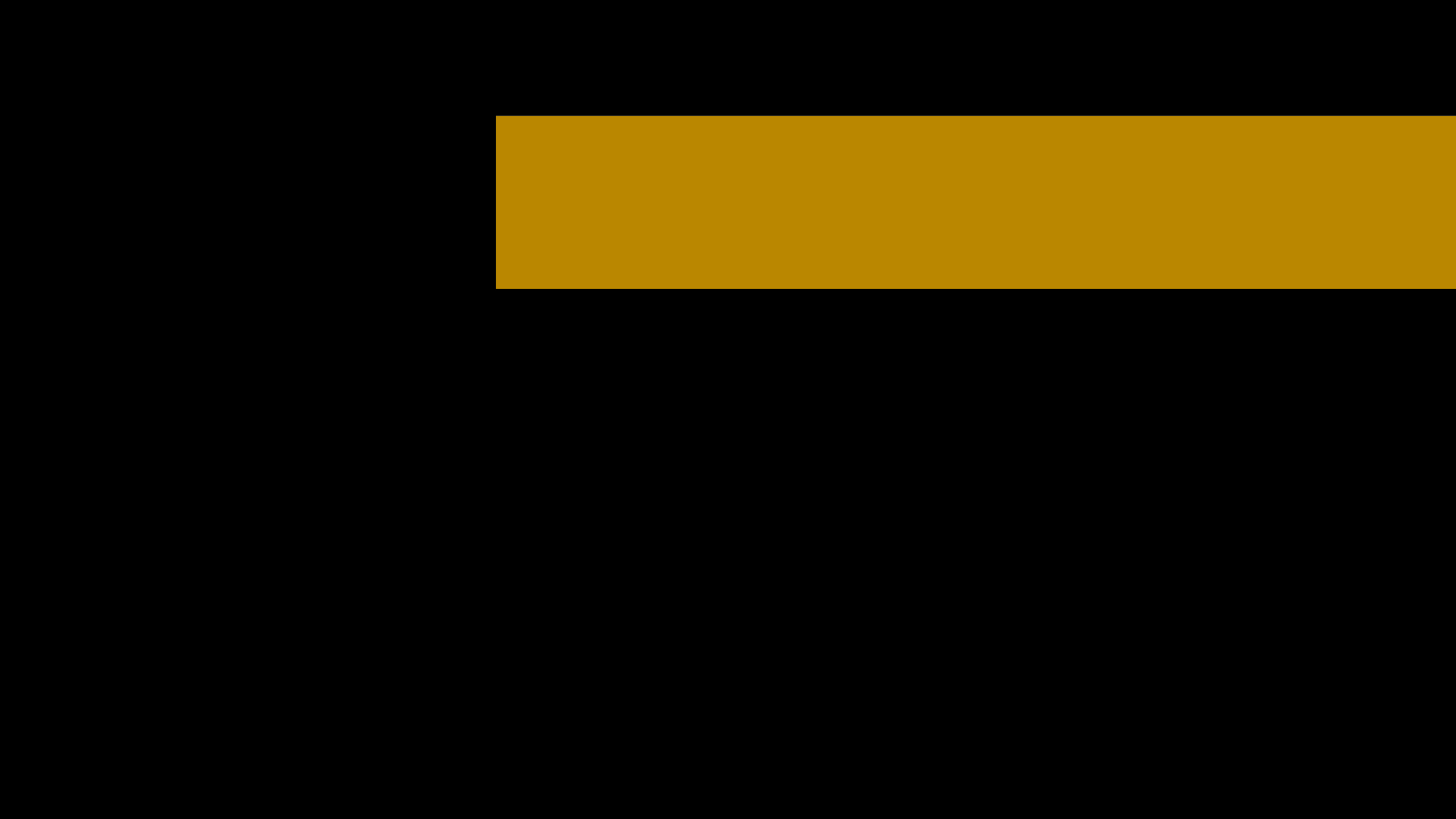 Apps & Helpful Links
IT Web Tools – All-in-One Link Destination:

http://www.uleth.ca/web-tools

Office365 Apps
https://o365.uleth.ca

Google Apps @ UofL 
http://webmail.uleth.ca
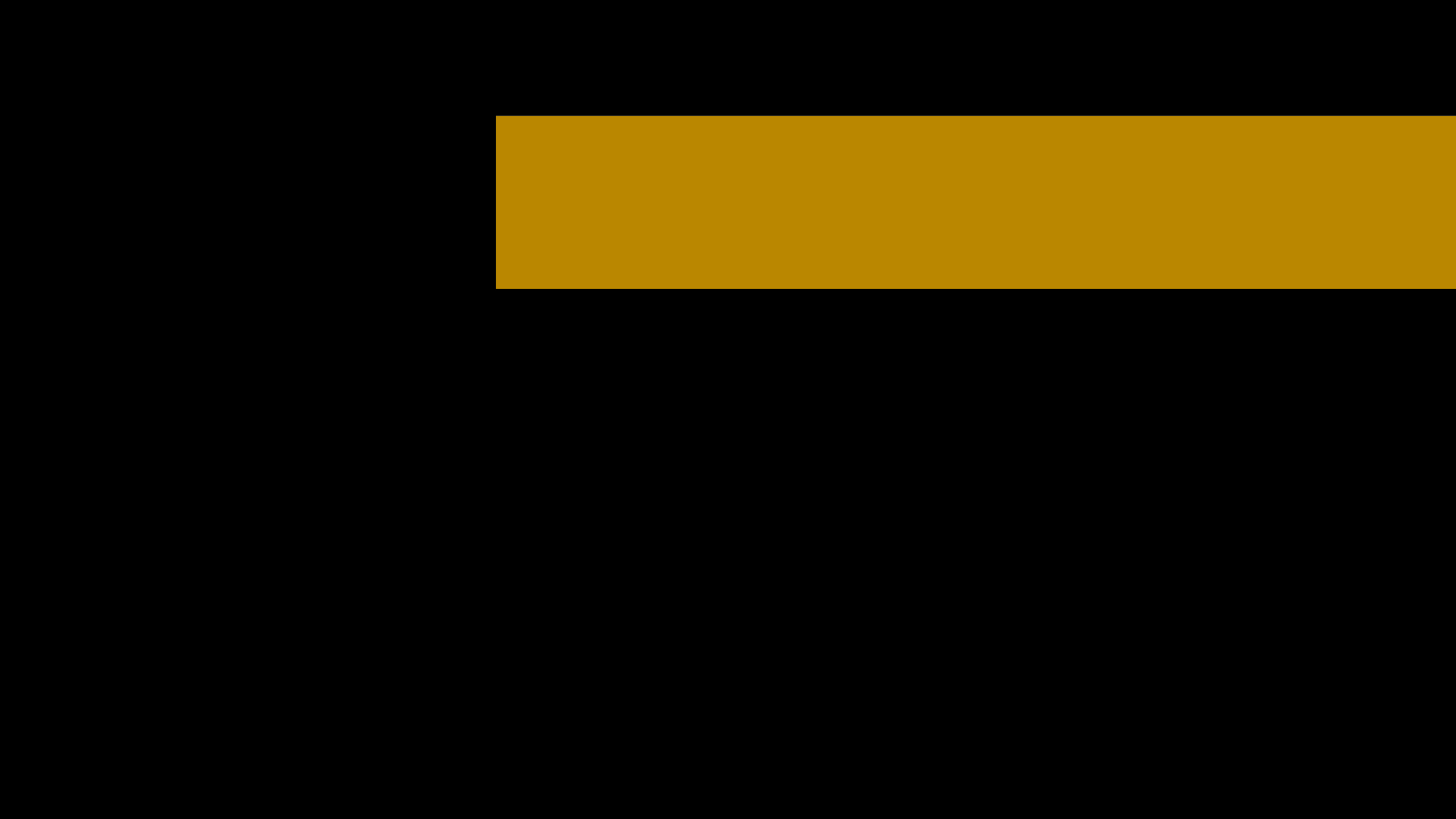 Enable IMAP in your Gmail settings
    Sign in to Gmail.
    Click the gear in the top right .
    Select Settings.
    Click Forwarding and POP/IMAP.
    Select Enable IMAP.
    Click Save Changes.

Open Outlook or Windows Mail.
Click the Tools menu, and select Accounts or Email Accounts
Click Add.








Full Name or Display Name: [your name]
Account Name or User Name: your full Gmail address (username@gmail.com). Google Apps users, please enter username@your_domain.com
Email address: your full Gmail address (username@gmail.com) Google Apps users, please enter username@your_domain.com
Password: your Gmail password
Outlook Email Setup
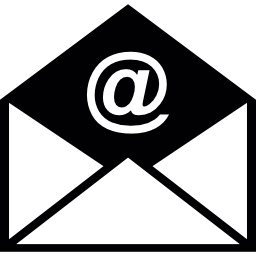 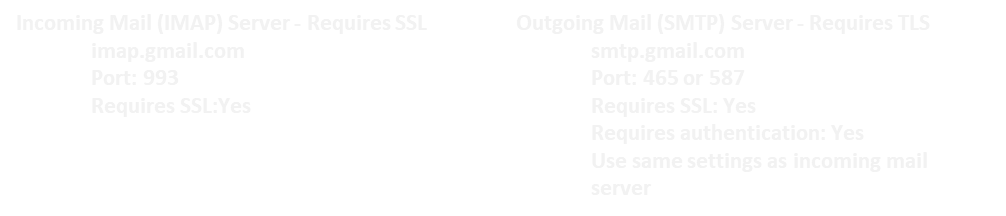 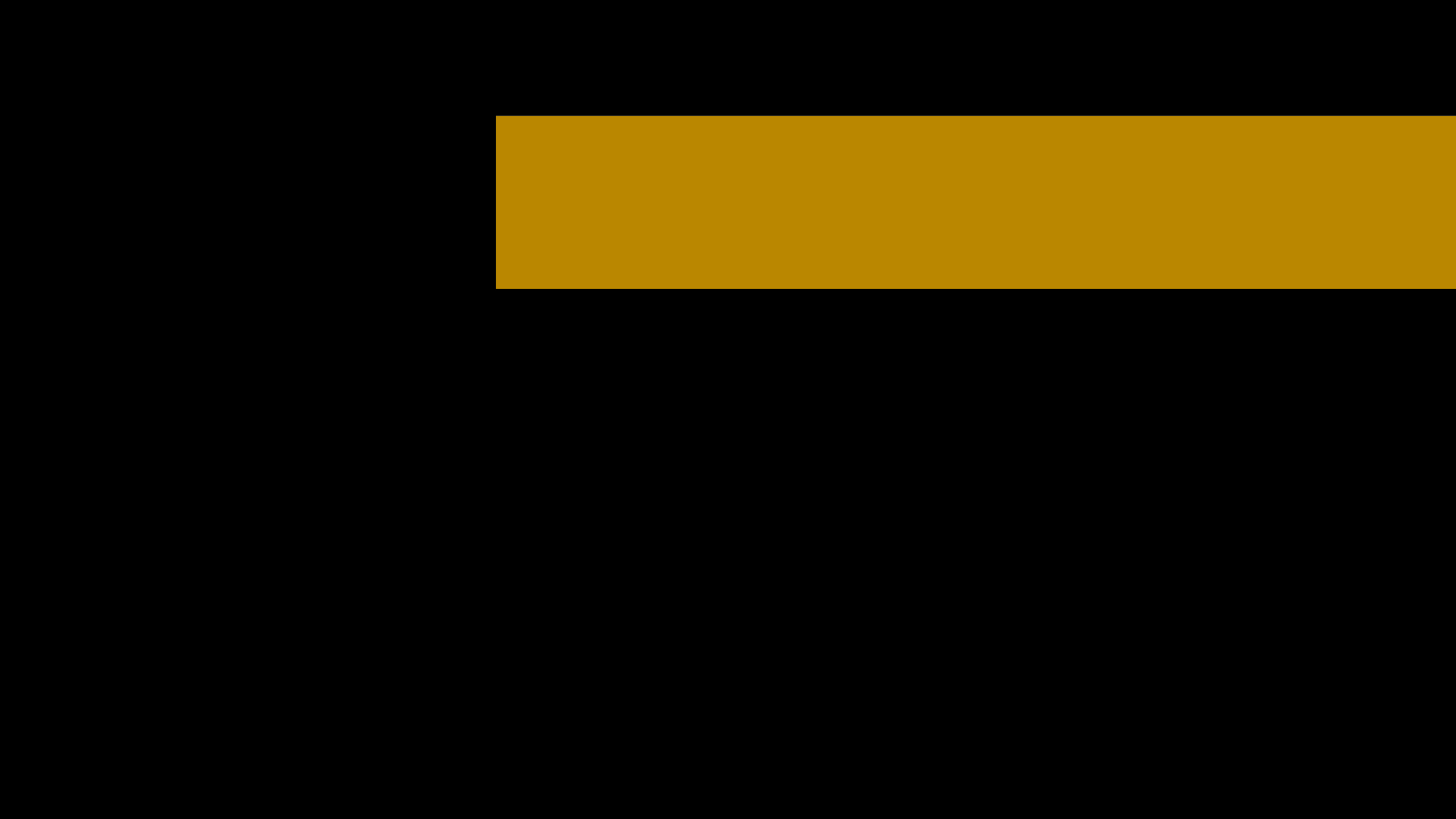 Student ID Cards
Visit the Calgary Campus to get your picture taken or upload to the following website:

	go.uleth.ca/RequestIDCard/

Your ID Cards will allow you to print using Bridge Bucks at 2 printer locations in the Calgary Campus.

Load Bridge Bucks on your card at the following website:

	 https://myfunds.ulethbridge.ca/
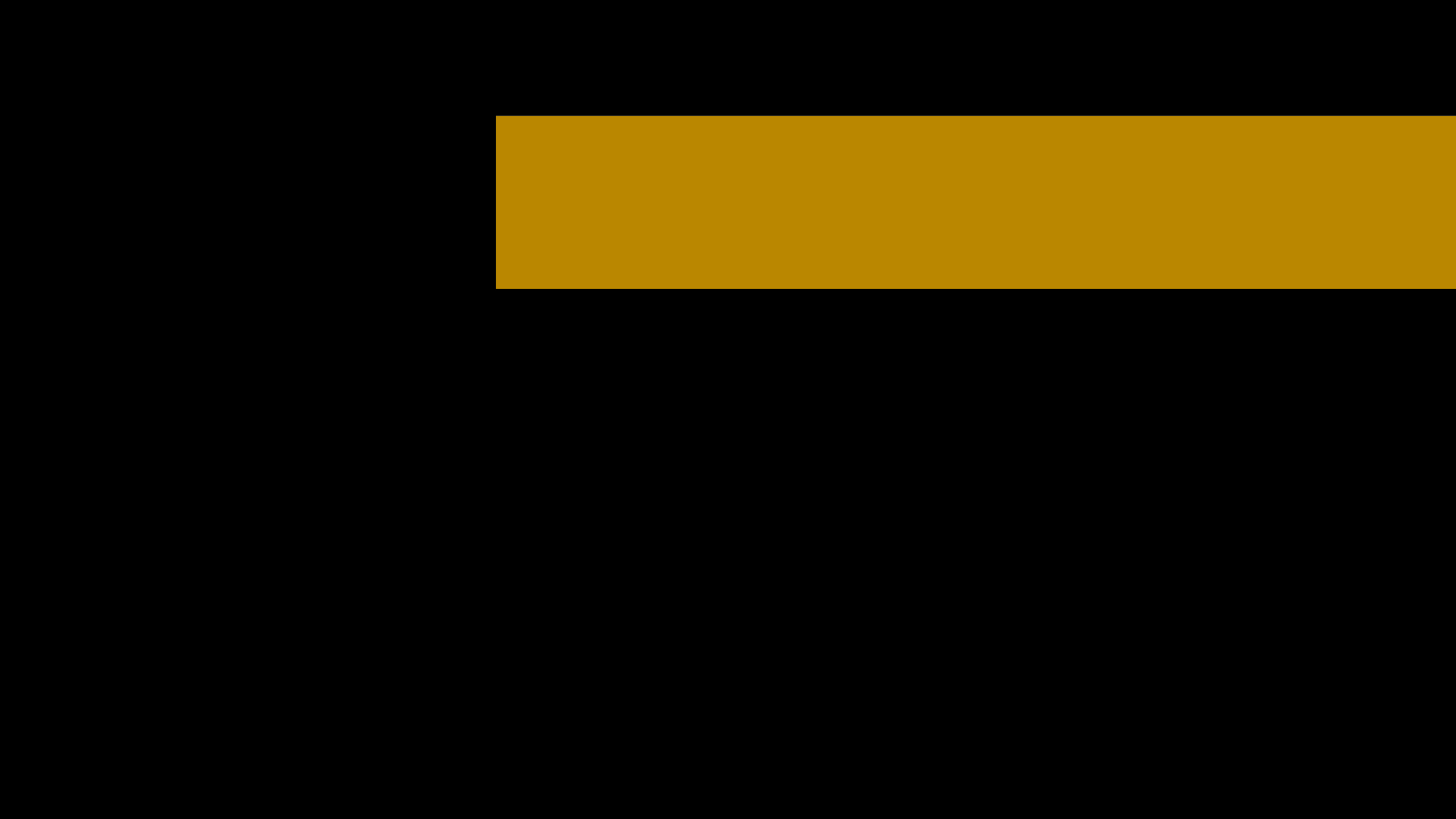 Printing in Calgary
Since you will using non-University PC’s you will have to access Printer queues from the following link:

https://printing.uleth.ca/cps/

Enter your login information and following the instructions.
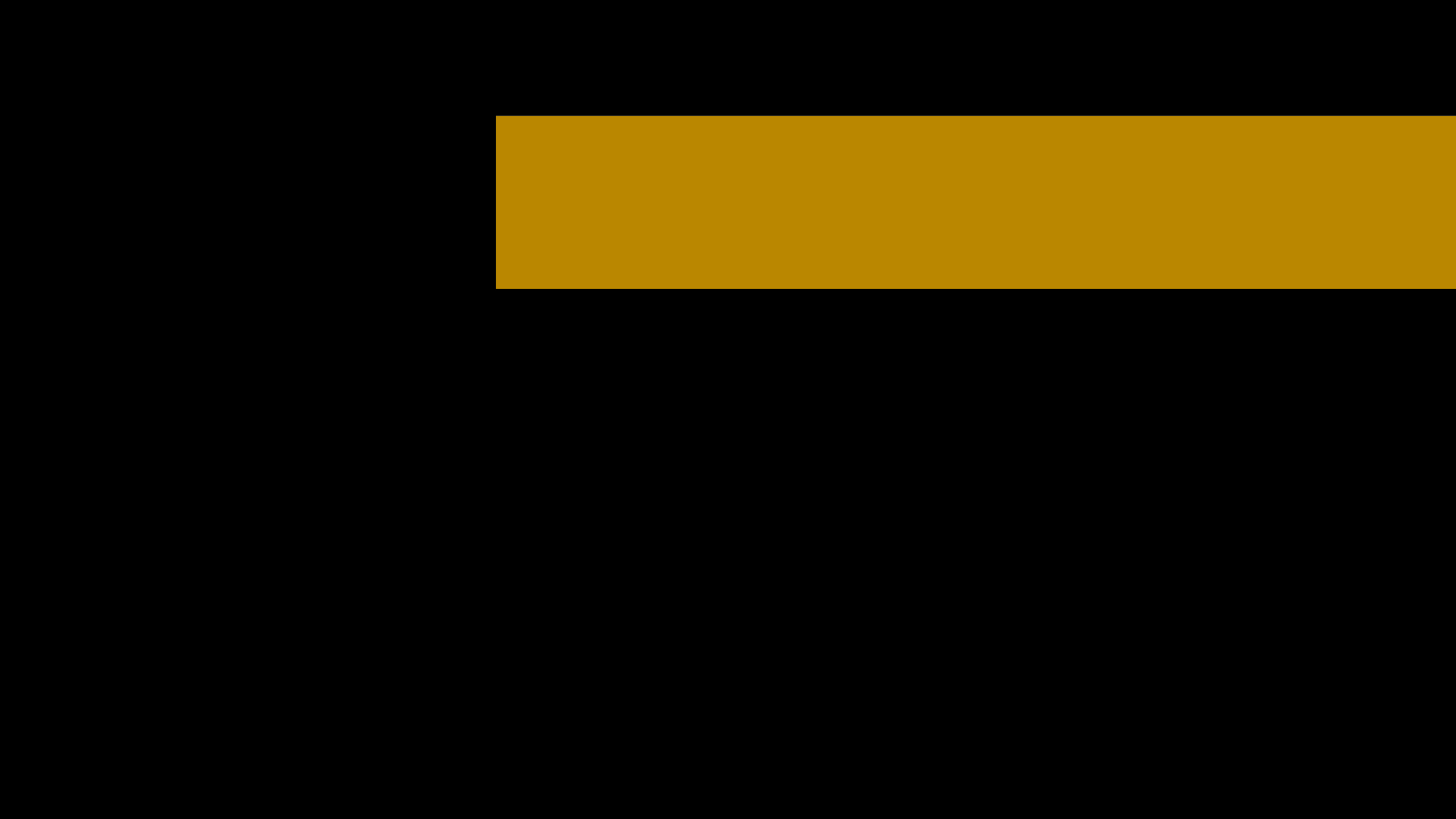 File Storage
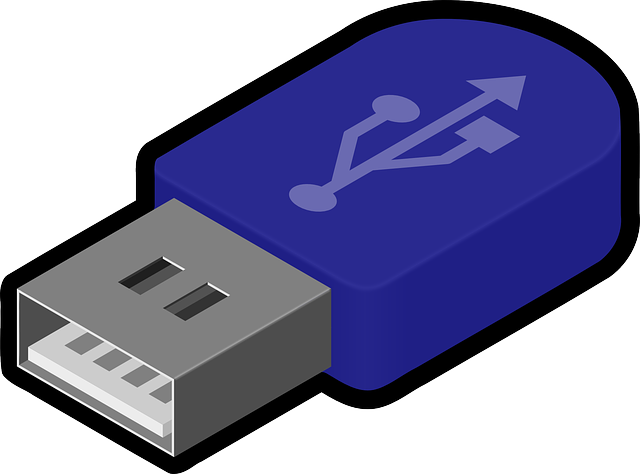 “Save it or Die!!”
Cloud Storage
	Dropbox		https://db.tt/PMcf4ic5
	OneDrive		https://onedrive.live.com/about/en-us/
	Box.net		https://www.box.com/pricing/individual
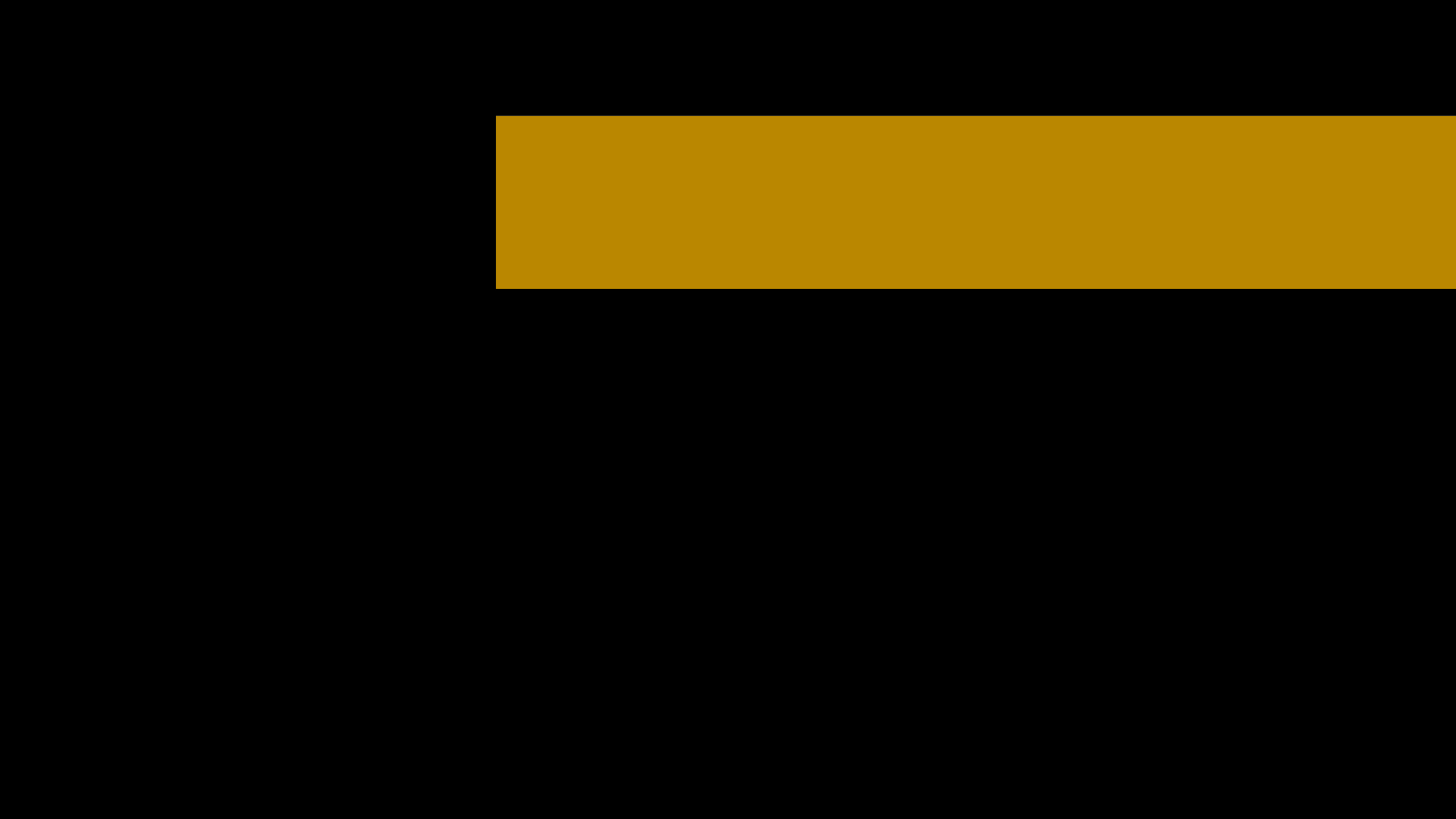 Citrix Environment
Anytime, anywhere, any device access

Information Link:
http://www.uleth.ca/dhillon/student-support/technical-support

Access Link example:
https://mngtapps.uleth.ca/

Access to UofL software, printing, file storage all from your device
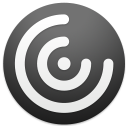 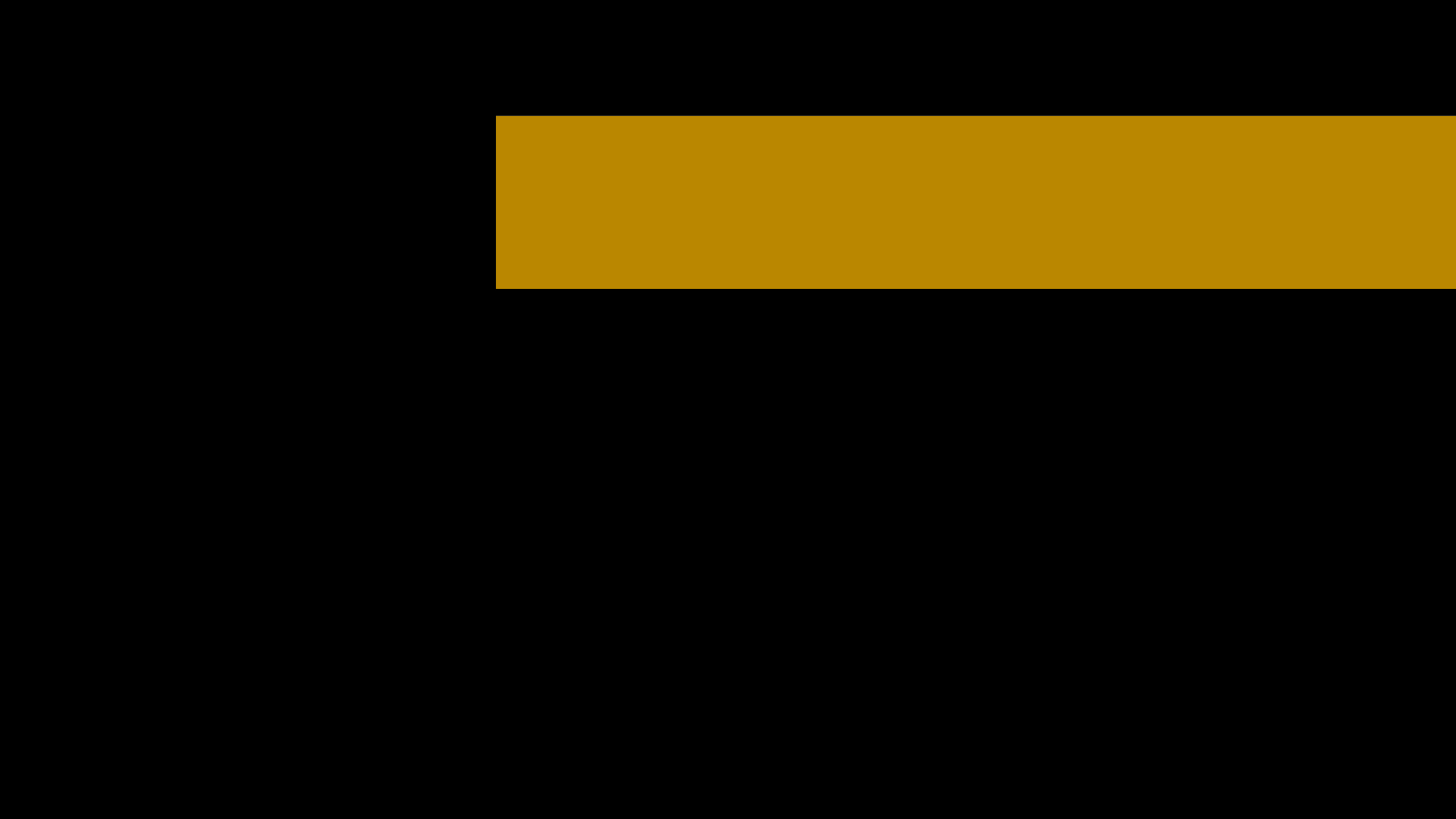 Connecting to VPN
Within the UofL Calgary Campus you will not need to connect to the VPN to use University Tech Services. However when working off-site you will need to install the University of Lethbridge VPN Service on your PC:
			vpn.uleth.ca

Follow the instructions, once installed, login with your university credentials.
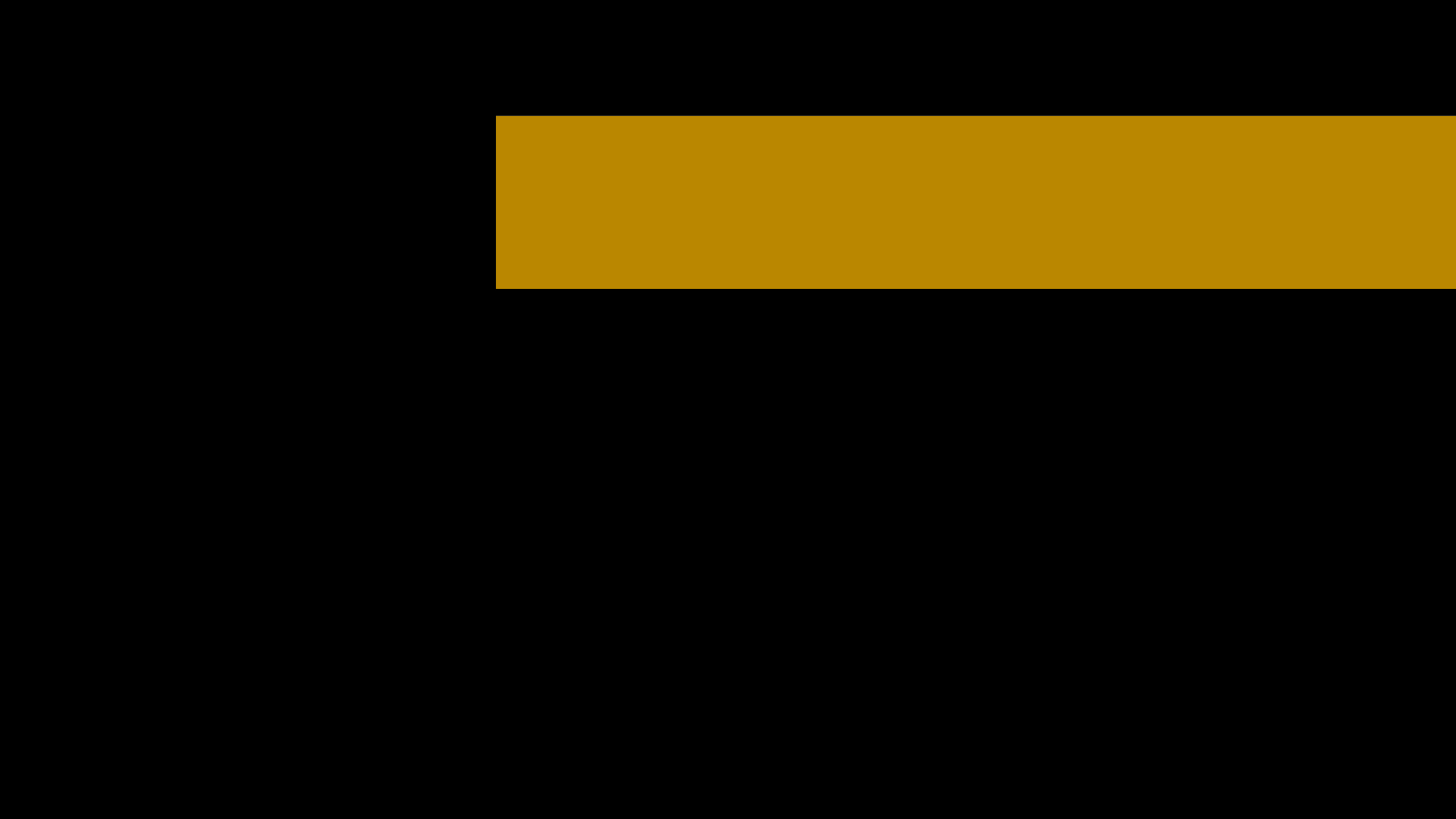 Questions ??
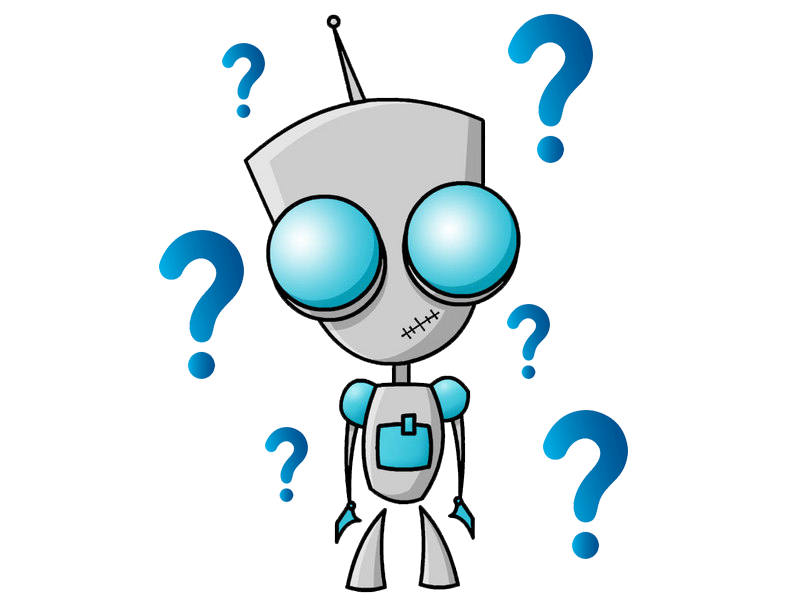 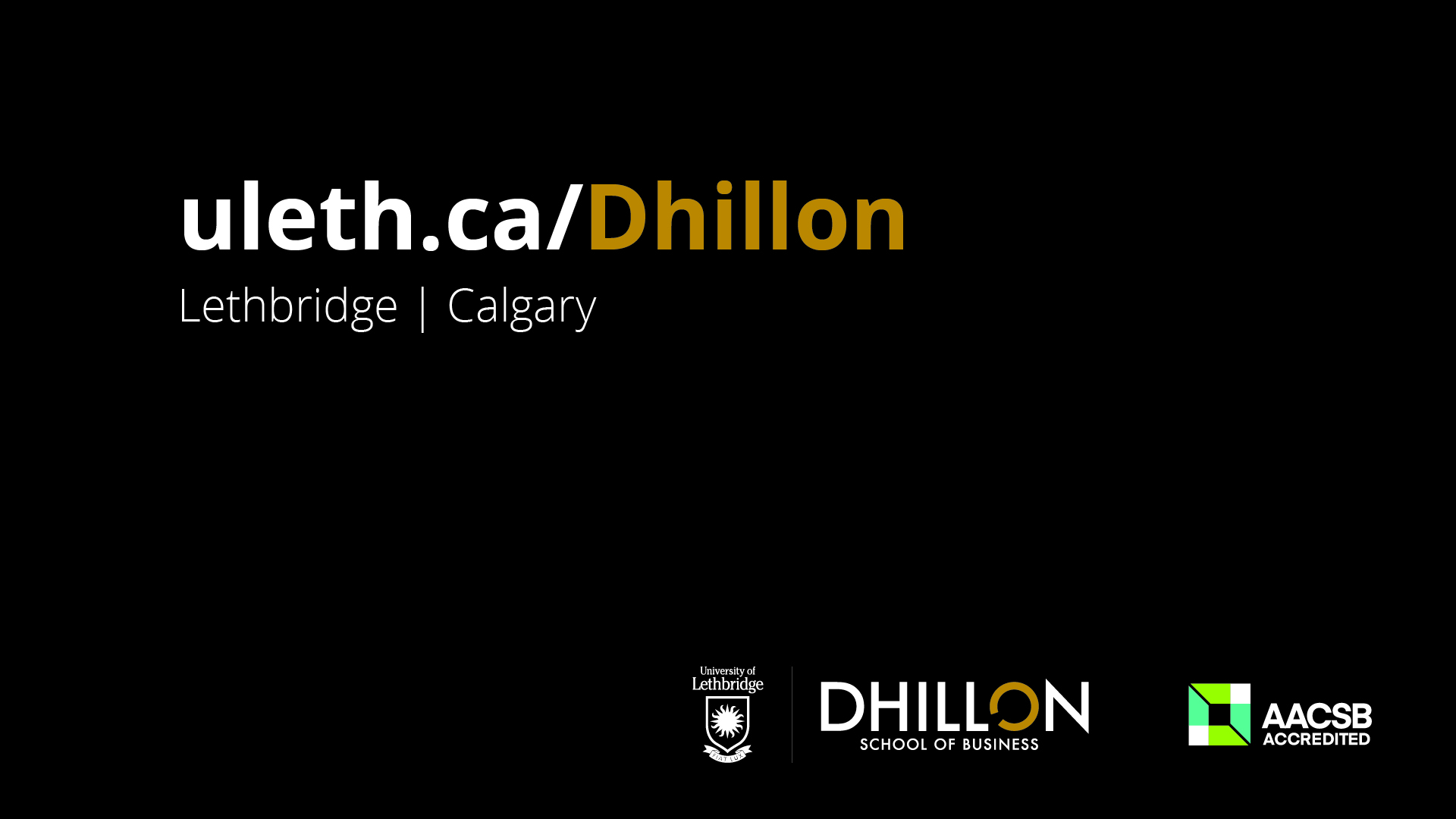